Министерство социального развития                     Ульяновской области		ОГАУСО 	           	«Геронтологический центр «ЗАБОТА» 	       	 в г. Ульяновске»
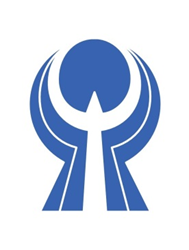 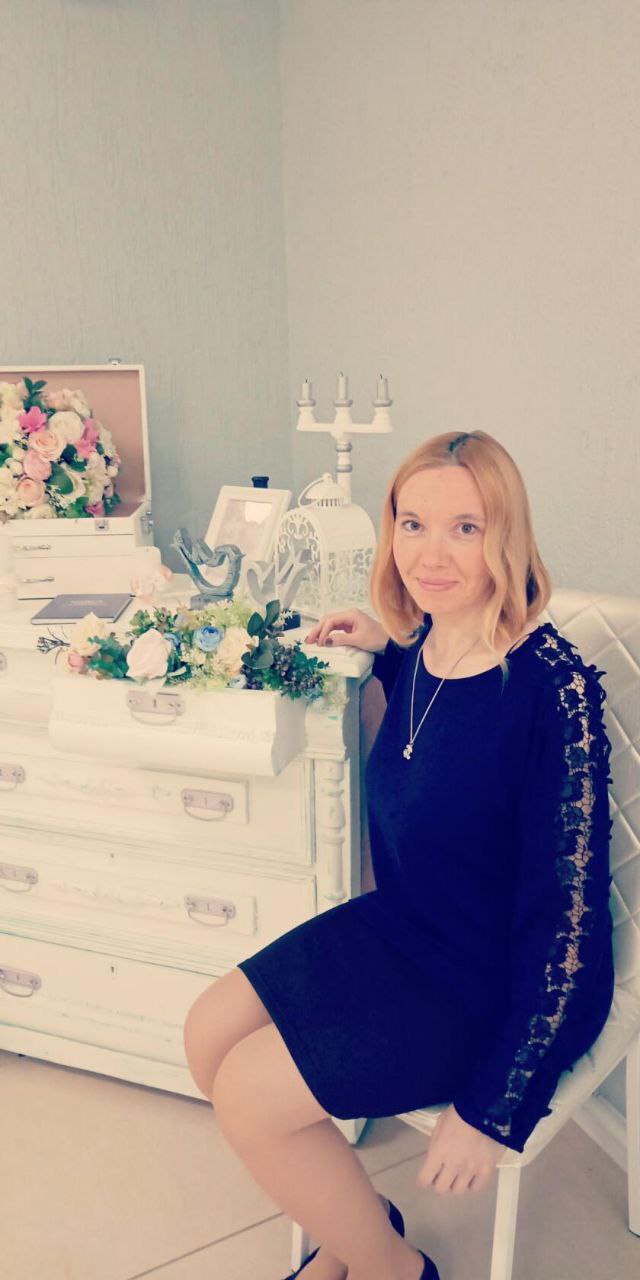 Социальный проект
«Заботливое   сердце»
Руководитель проекта -Марина  Владимировна Котова
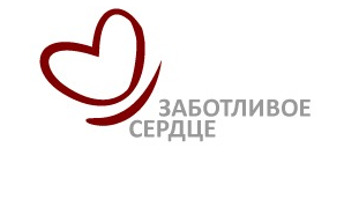 Участники проекта (2023 г.)  –  
118 получателей социальных услуг 
(граждане пожилого возраста и инвалиды)
Ульяновская область, г.Ульяновск 

ОГАУСО 
«Геронтологический центр «ЗАБОТА» 
в г. Ульяновске»
Цель проекта:  

Повышение качества жизни пожилых людей и инвалидов, проживающих в ОГАУСО ГЦ «ЗАБОТА» в г. Ульяновске, путем улучшения их социализации посредством занятий декоративно-прикладным творчеством и трудотерапии.
Задачи проекта:  
Создание условий для реализации творческого потенциала людей пожилого возраста и инвалидов средствами декоративно-прикладного творчества;

Организация содержательного досуга пожилых людей и инвалидов средствами художественного творчества;

Развитие в процессе занятий концентрации, внимания и мелкой моторики (пальчиковая гимнастика, лепка из мягких материалов: пластилин, полимерная глина);

 Формирование активной жизненной позиции людей пожилого возраста и инвалидов.
Пожилые граждане и люди с ограниченными возможностями здоровья, в условиях стационара испытывают потребность в самореализации. 

Творчество может выступать как фактор успешной самореализации личности.

Актуальность проекта заключается в том, что особую остроту приобретает проблема адаптации пожилых граждан и инвалидов к таким метаморфозам, которые влекут за собой ряд существенных изменений в условиях и образе их жизни. 

Сложившаяся ситуация требует от пожилого человека и инвалида переосмысления ценностей, отношения к себе и к окружающему, поиска новых путей реализации активности.
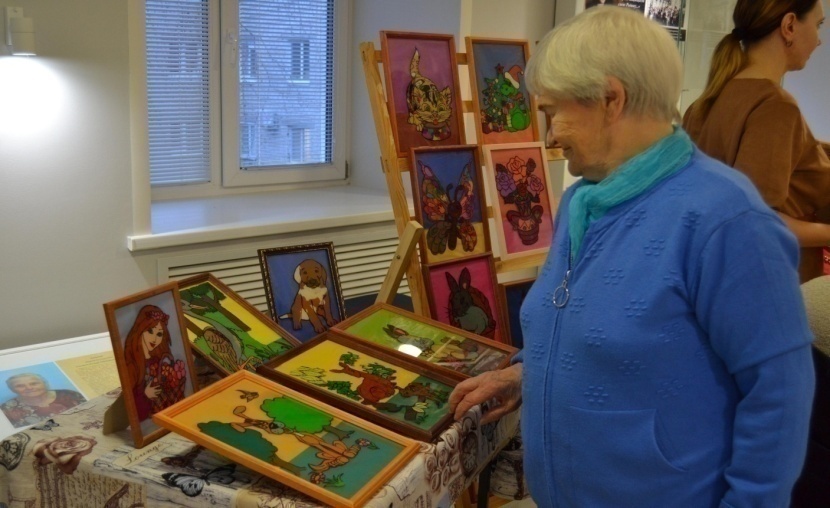 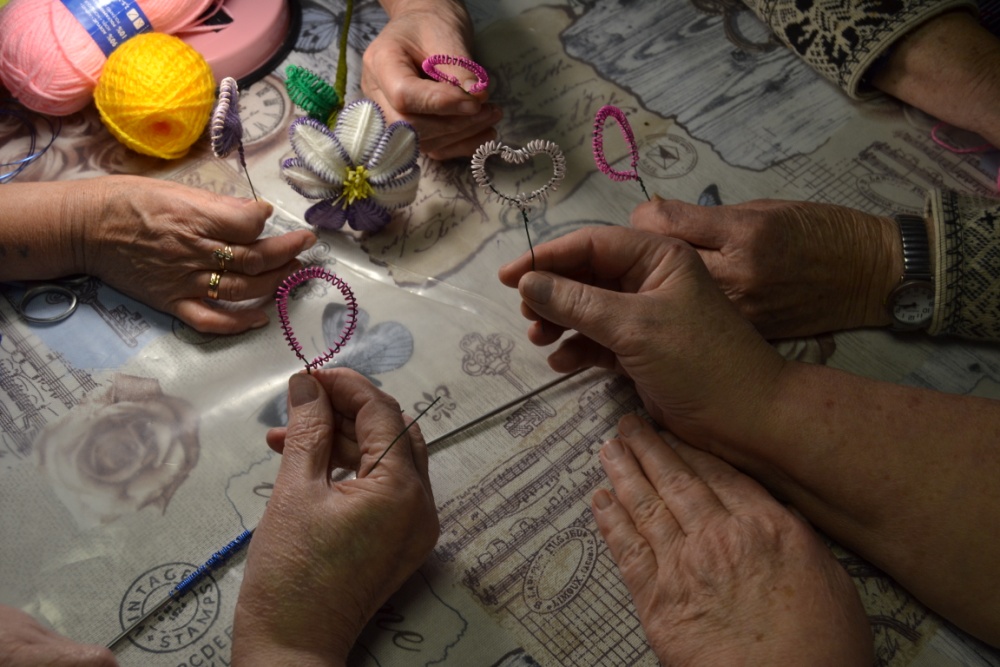 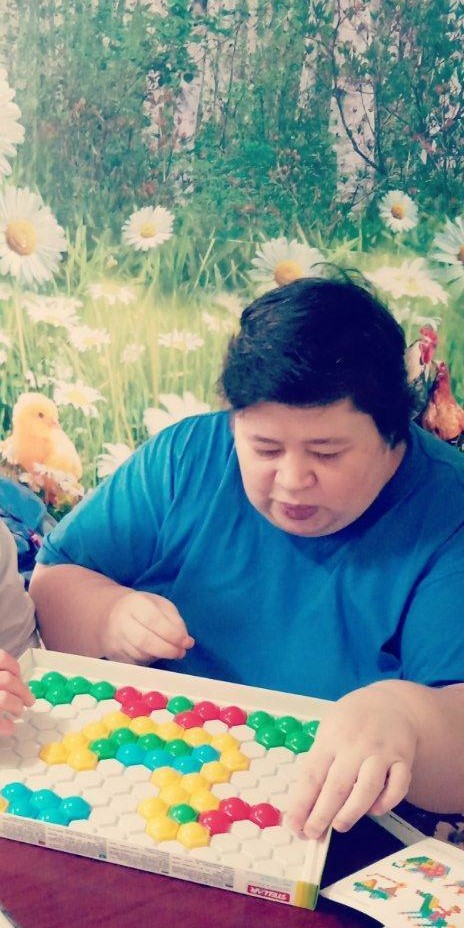 Общеразвивающая программа проекта социокультурной реабилитации «Заботливое сердце» разработана и реализуется в рамках работы отделения трудотерапии ОГАУСО ГЦ «ЗАБОТА» в г. Ульяновске, в котором  каждому получателю социальных услуг предоставлена возможность попробовать себя в разных видах деятельности, выбрать наиболее интересное, открыть для себя «новые горизонты» в творчестве.

Деятельность ведется по нескольким направлениям:
общетрудовая терапия, 
арт-терапия, 
игротерапия.

В рамках реализации проекта в учреждении уже имеются необходимые ресурсы и необходимые партнерские отношения с внешними организациями и благодателями для  организации работы творческой мастерской.
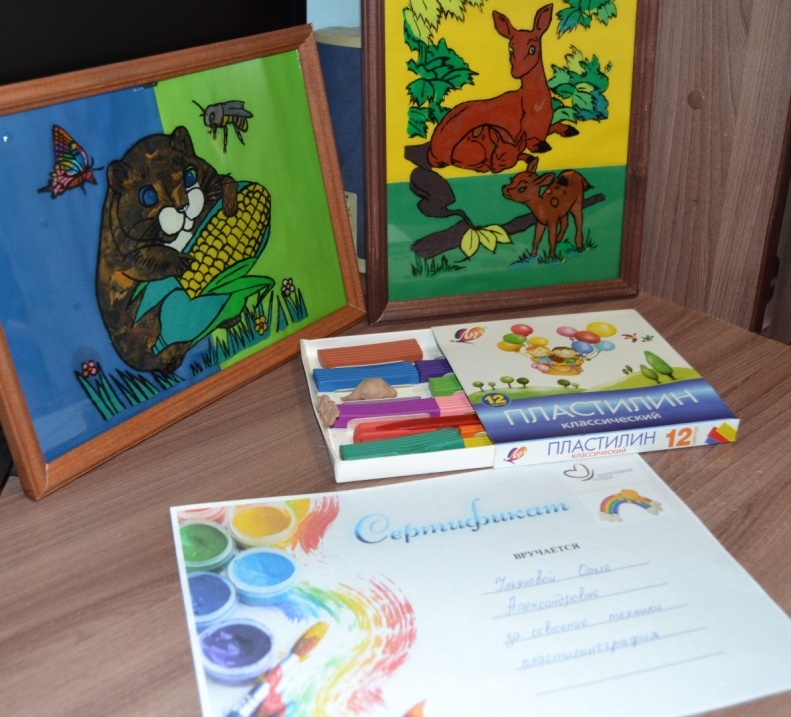 На начальных этапах работы было небольшое количество разнообразных услуг. 

За 3 года работы по проекту :

были привлечены к участию 3 партнера(спонсора);

Проведено 308 занятий;

охват участников увеличился в 3 раза и составил 118 человек.
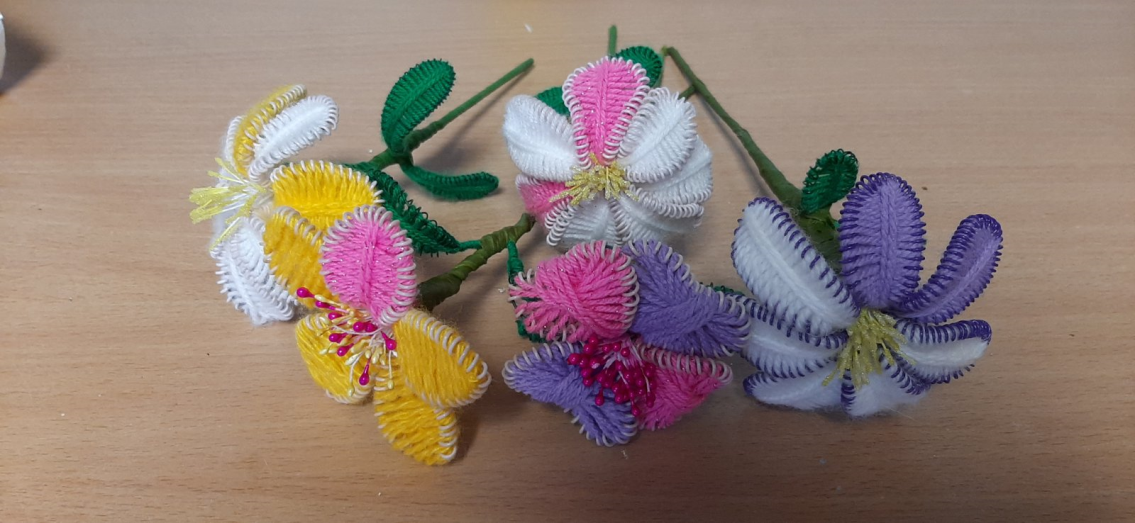 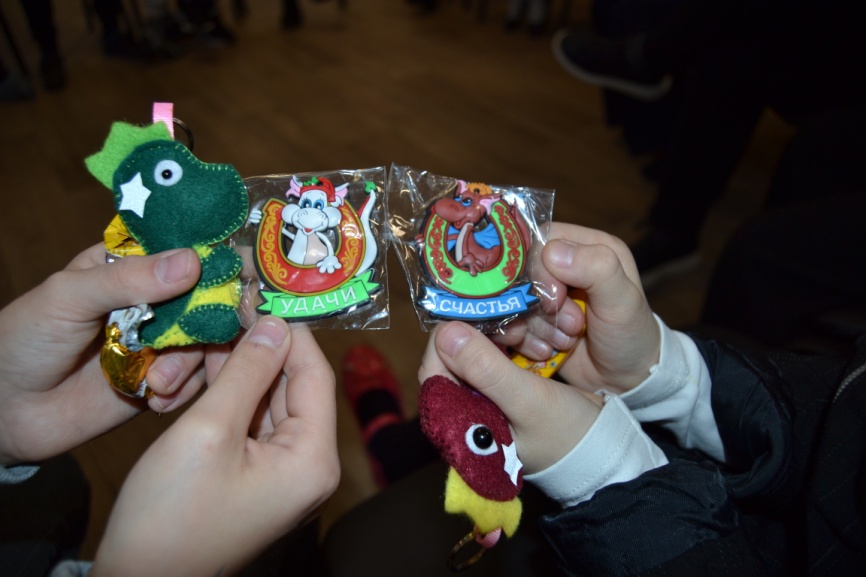 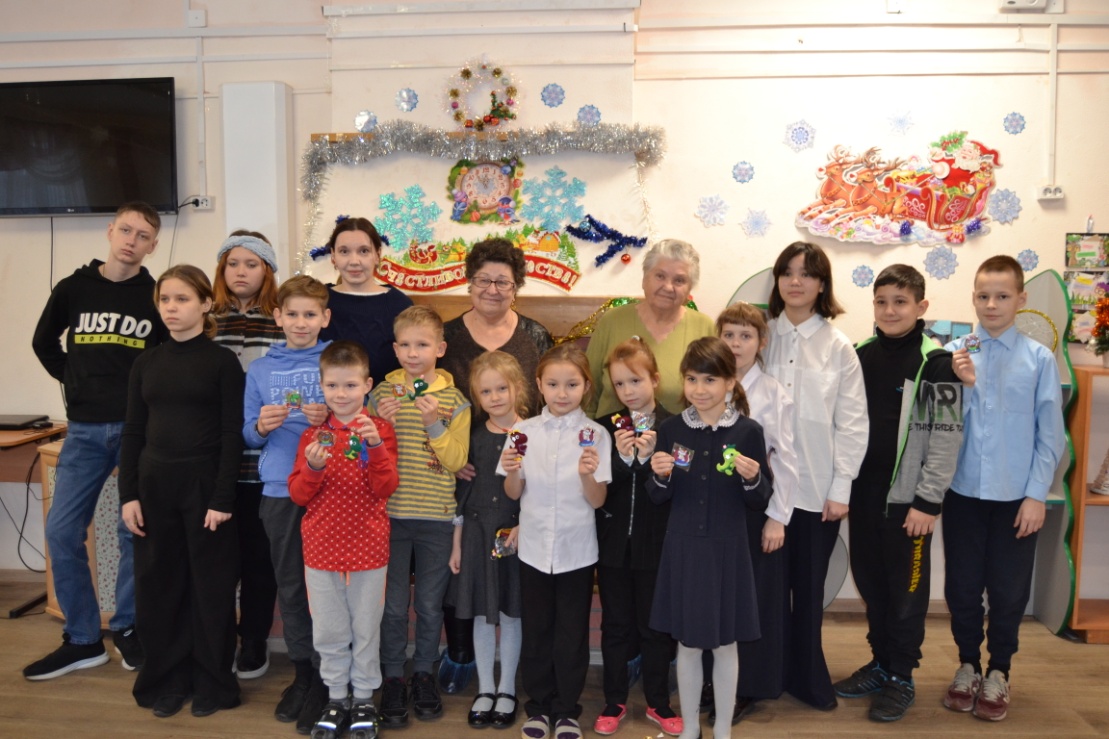 В последующих этапах наблюдается увеличение количества разнообразных занятий, что улучшает работу трудотерапии, развивается моторика  рук, эмоциональное состояние
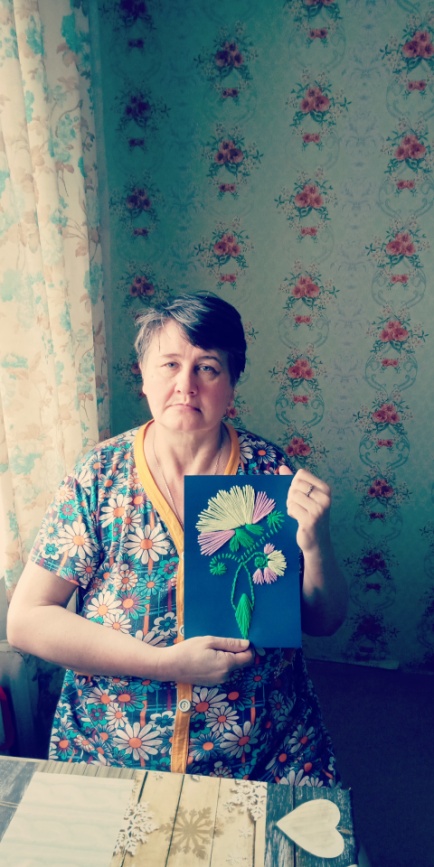 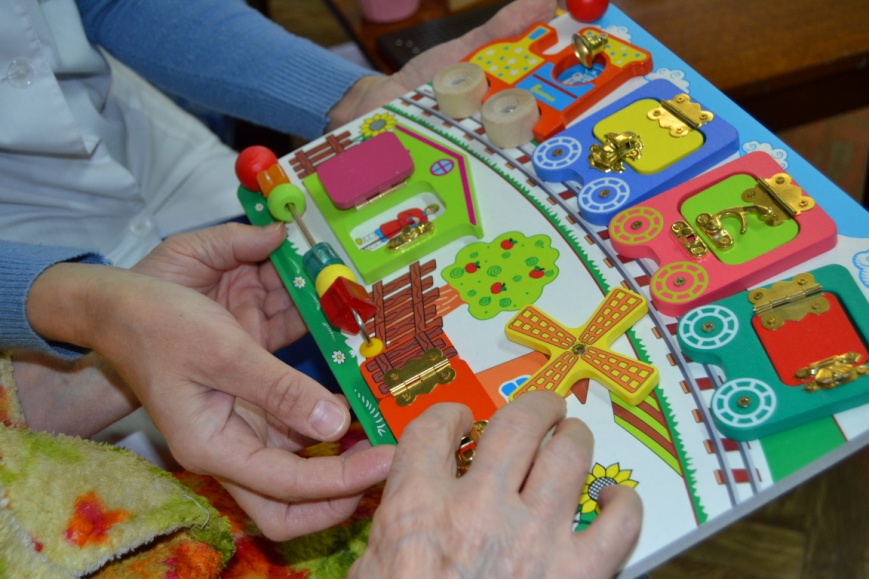 Показатели      проекта
На старте проекта приняло участие 
25 человек. 

В 2022 г. число получателей социальных услуг увеличилось до  39 человек. 

В 2023г. охват  участников составил 
- 54 человека.
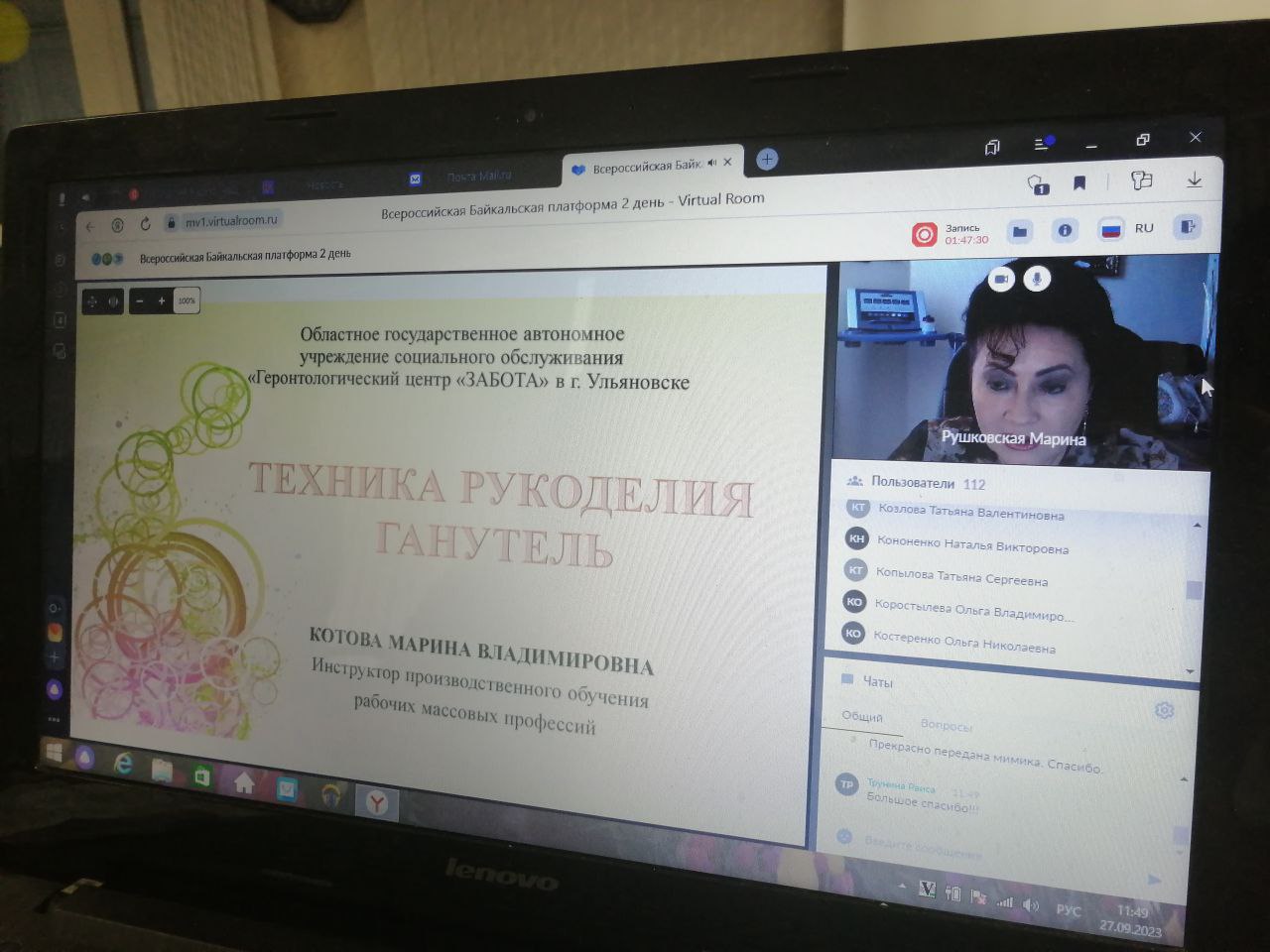 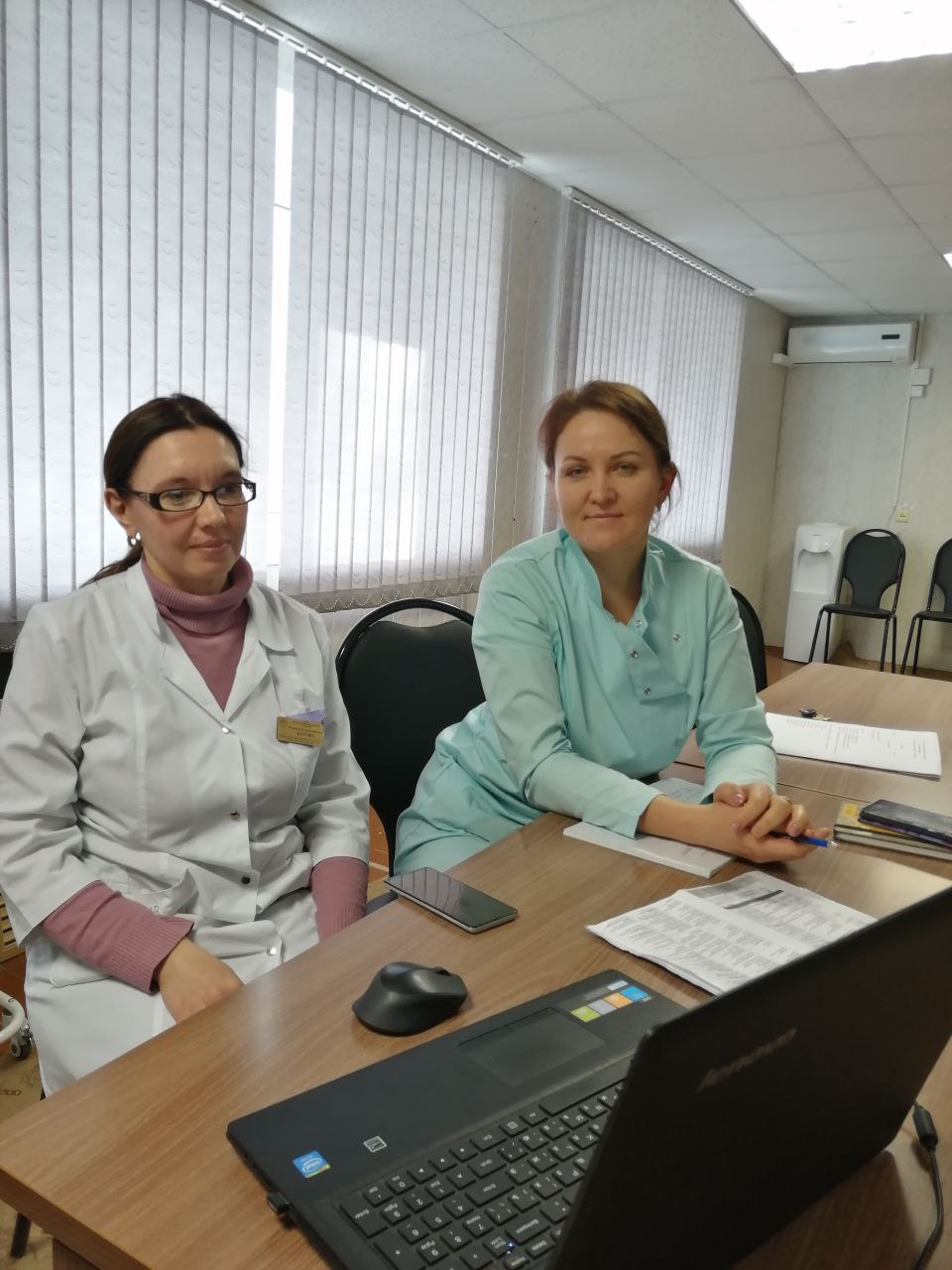 Онлайн-вебинар  техника рукоделия ганутель
Всероссийская байкальская платформа
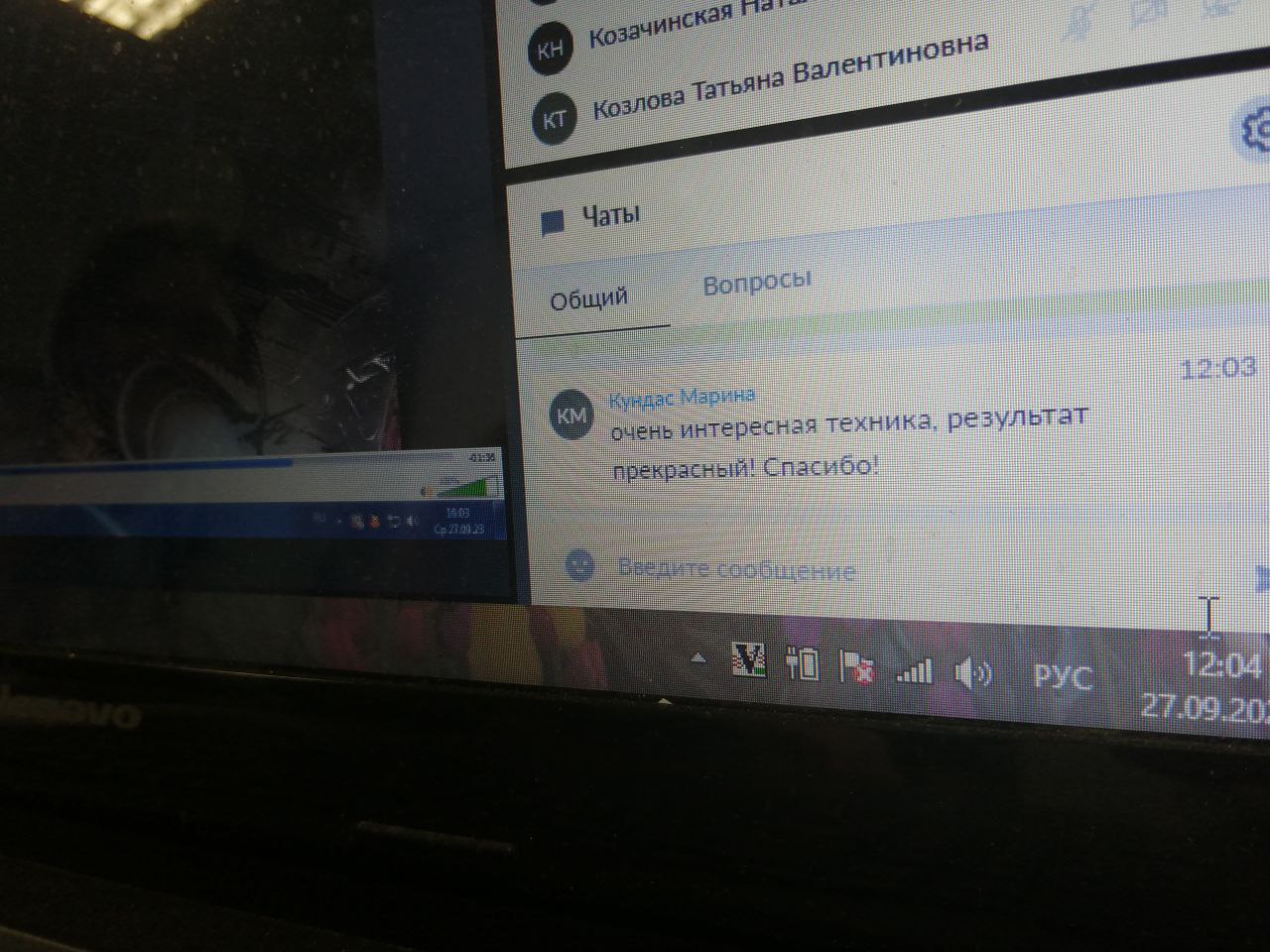 В сентябре  2023 г. на Всероссийской  Байкальской платформе «Классические и инновационные технологии в области декоративно-прикладного  творчества для различных категорий граждан» презентована одна из успешно внедренных в учреждении техник прикладного творчества - «Ганутель». 
На высоком уровне эксперты и коллеги со всей России оценили представленный опыт Ульяновской области.


.
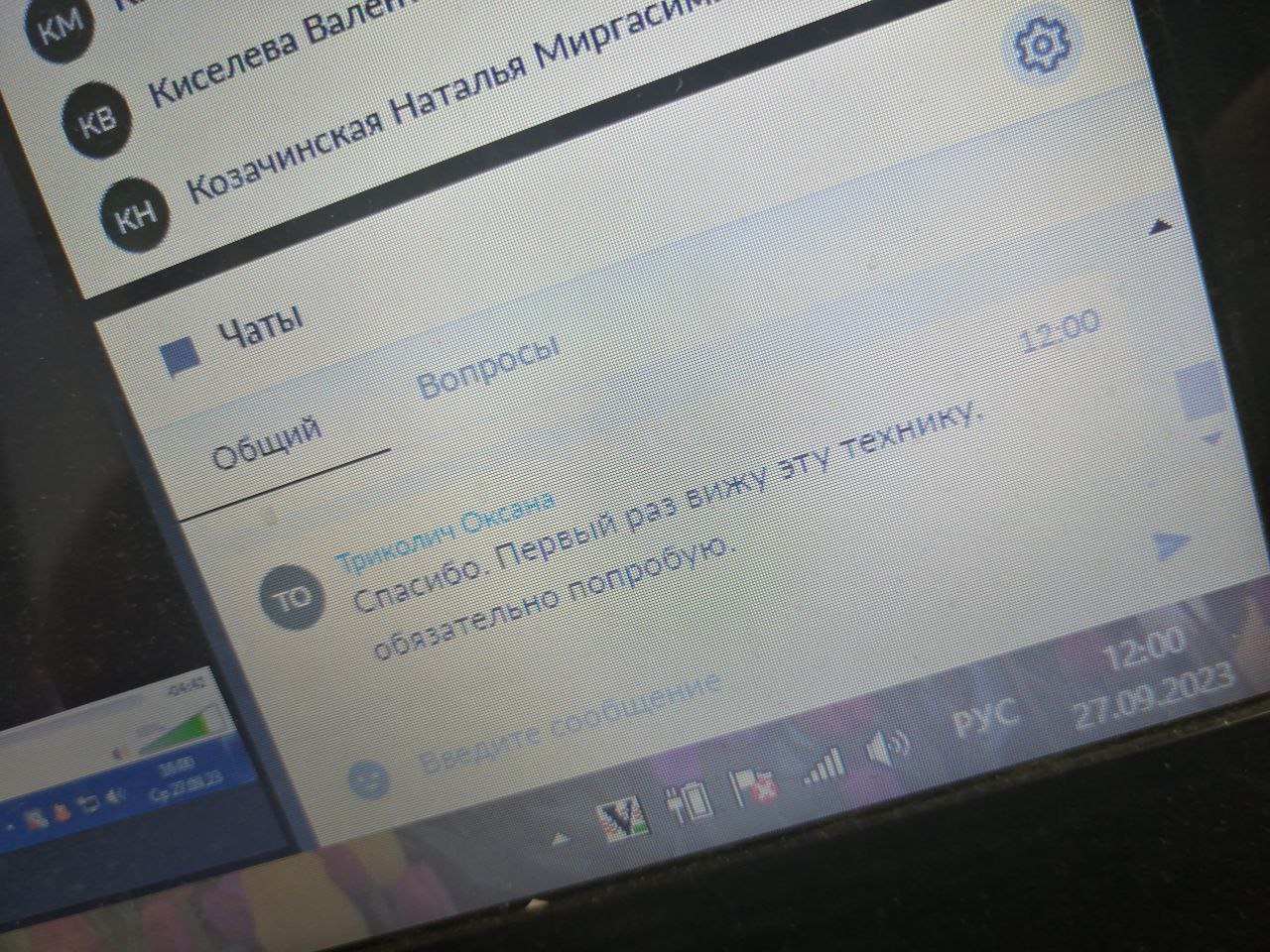 ОТЗЫВЫ  КОЛЛЕГ
Оценка возможностей тиражирования практики
Ведется подготовительная работа для тиражирования данной практики.  Размещена статья «С заботой о каждом» в информационно-образовательном журнале «Социальное обслуживание населения: новации, эксперименты, творчество «СОННЭТ» и в «Вестник просвещения».
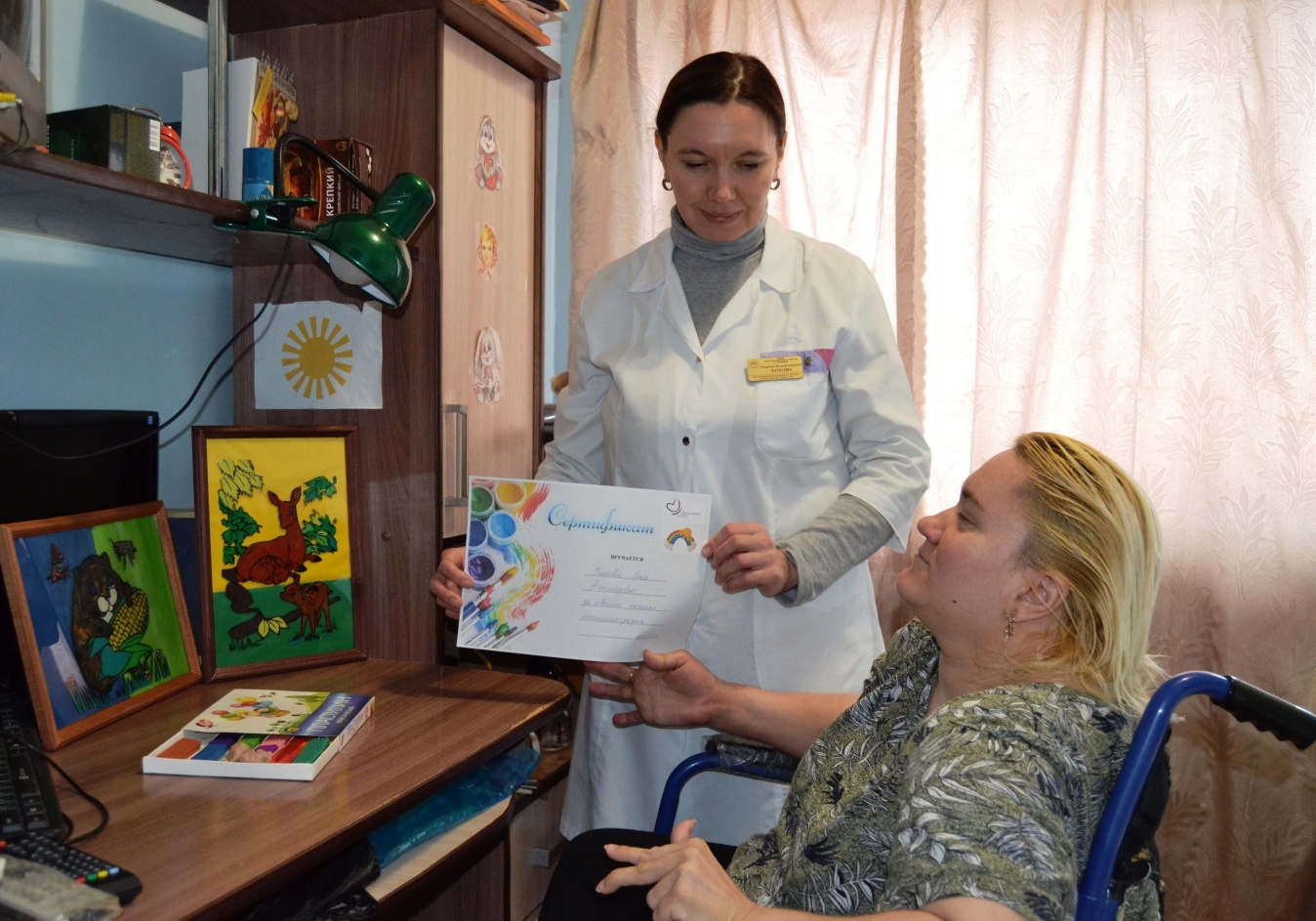 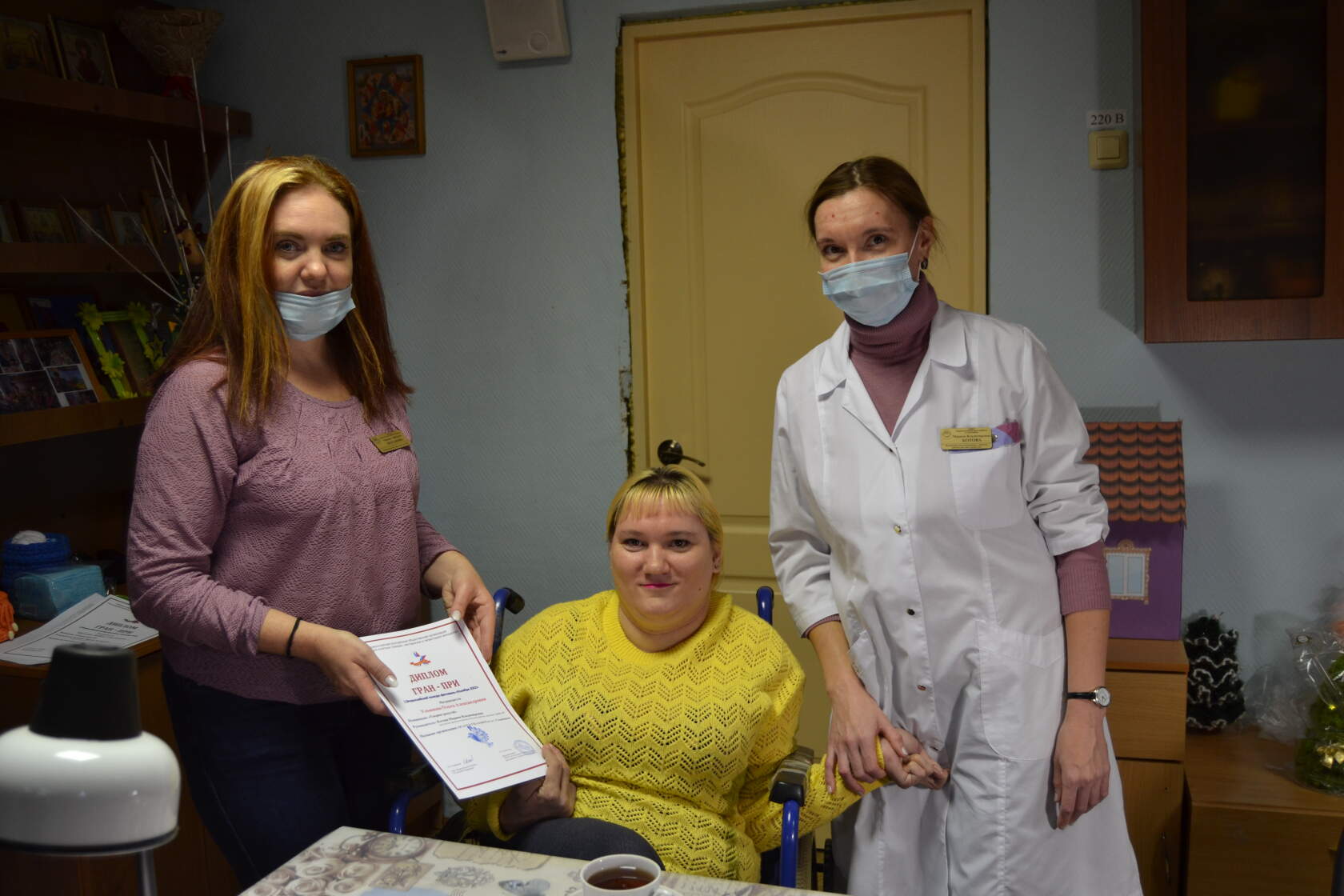 спасибо
За внимание!